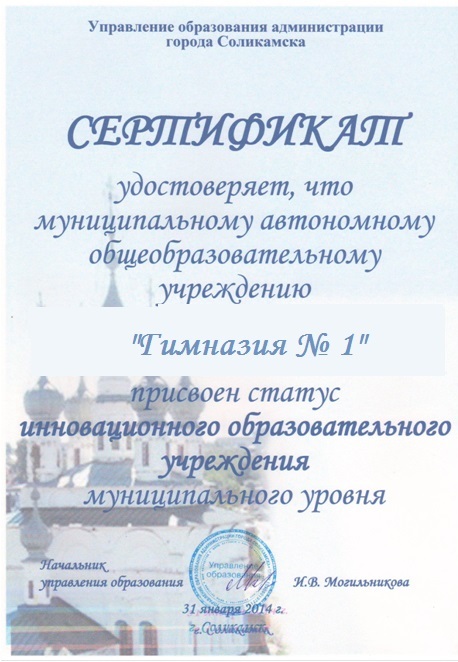 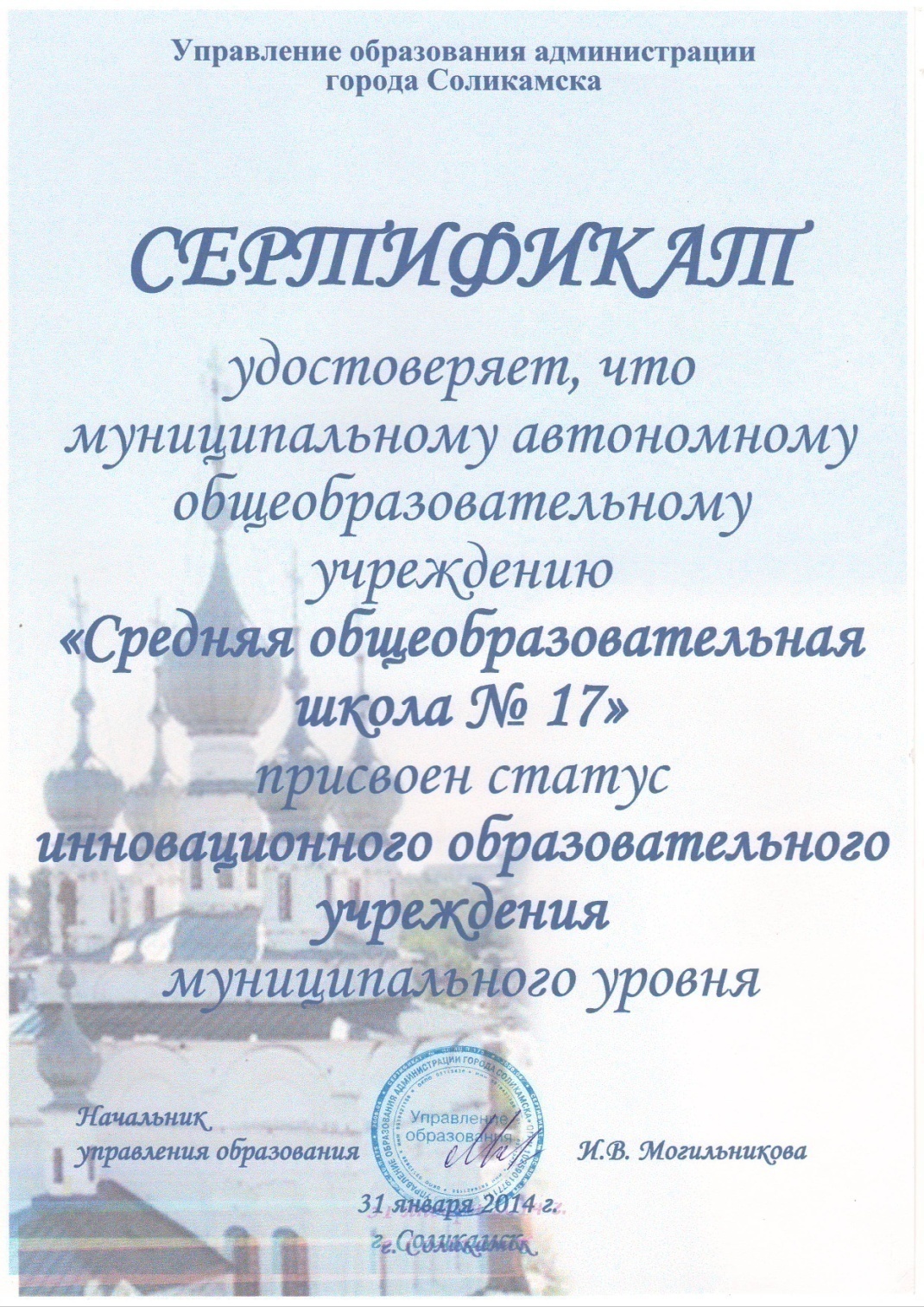 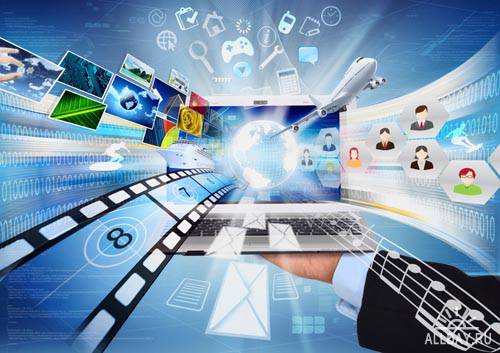 Технология
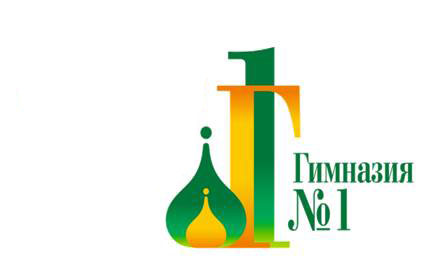 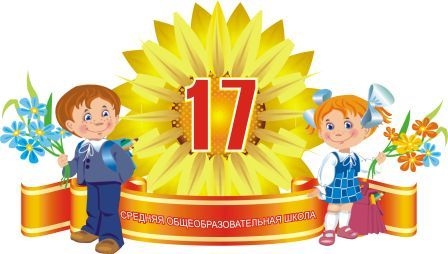 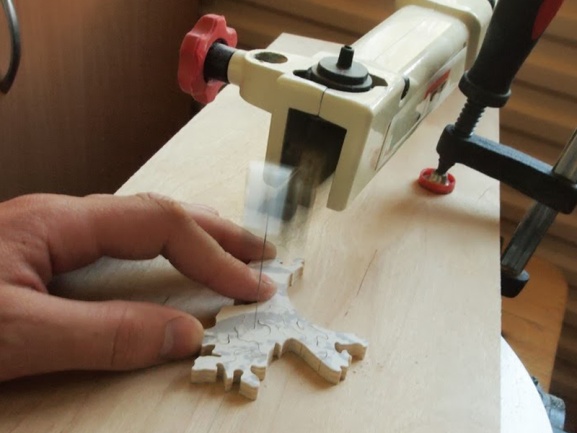 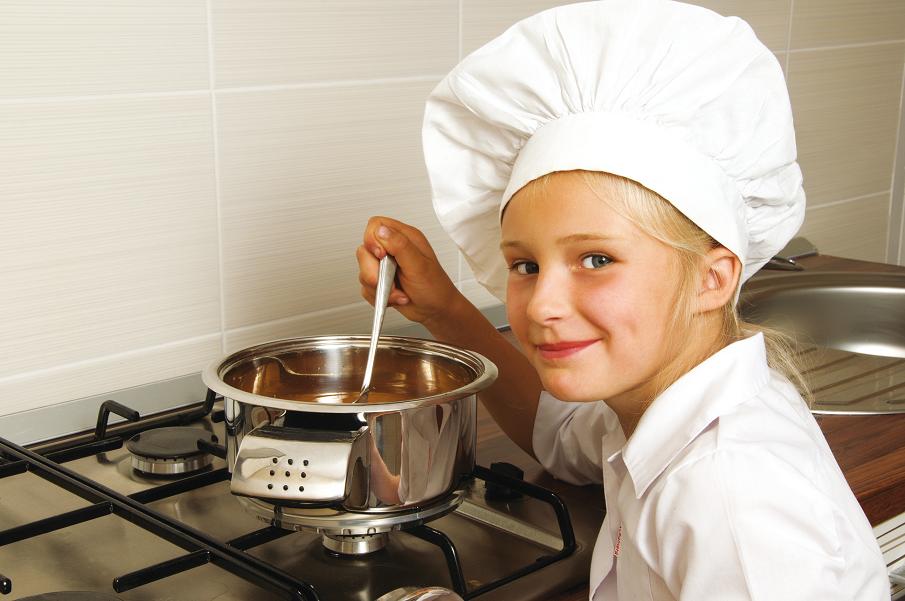 Технология ведения хозяйства
Индустриальные технологии
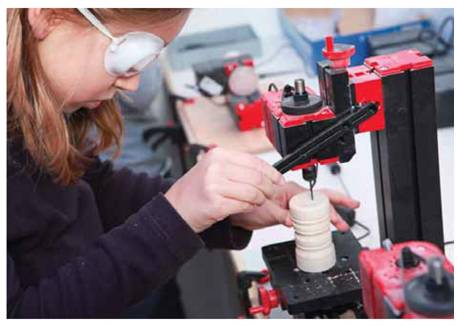 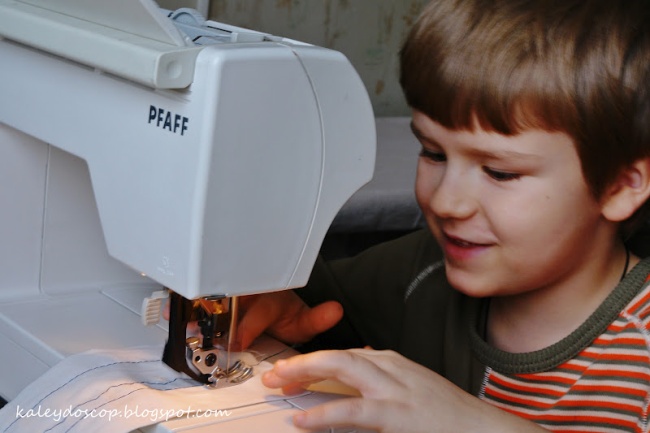 Преимущества сетевой формы
Обучающиеся обеих организаций получили возможность доступа к современному технологическому оборудованию;
Осуществляется взаимообучение сотрудников обеих организаций;
Эффективность расходования средств;
Полная занятость учебных аудиторий.
Теоретическая и методологическая основа проекта
Концепция управления изменениями
Главный фактор изменений – это обучение и вовлечение персонала в процесс преобразования, что является основным принципом обучающейся организации
					Б.З.Мильнер - советский и российский экономист, доктор экономических наук, профессор, член-корреспондент Российской академии наук, действительный член РАЕН
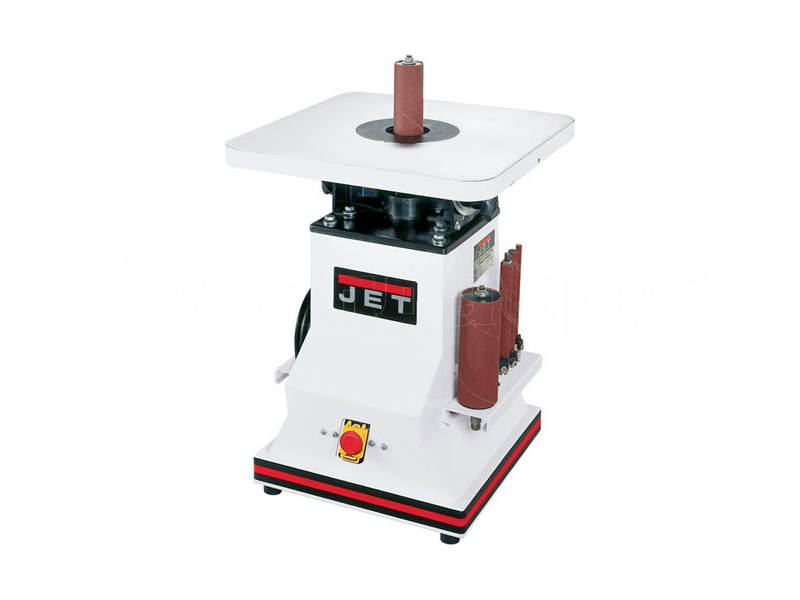 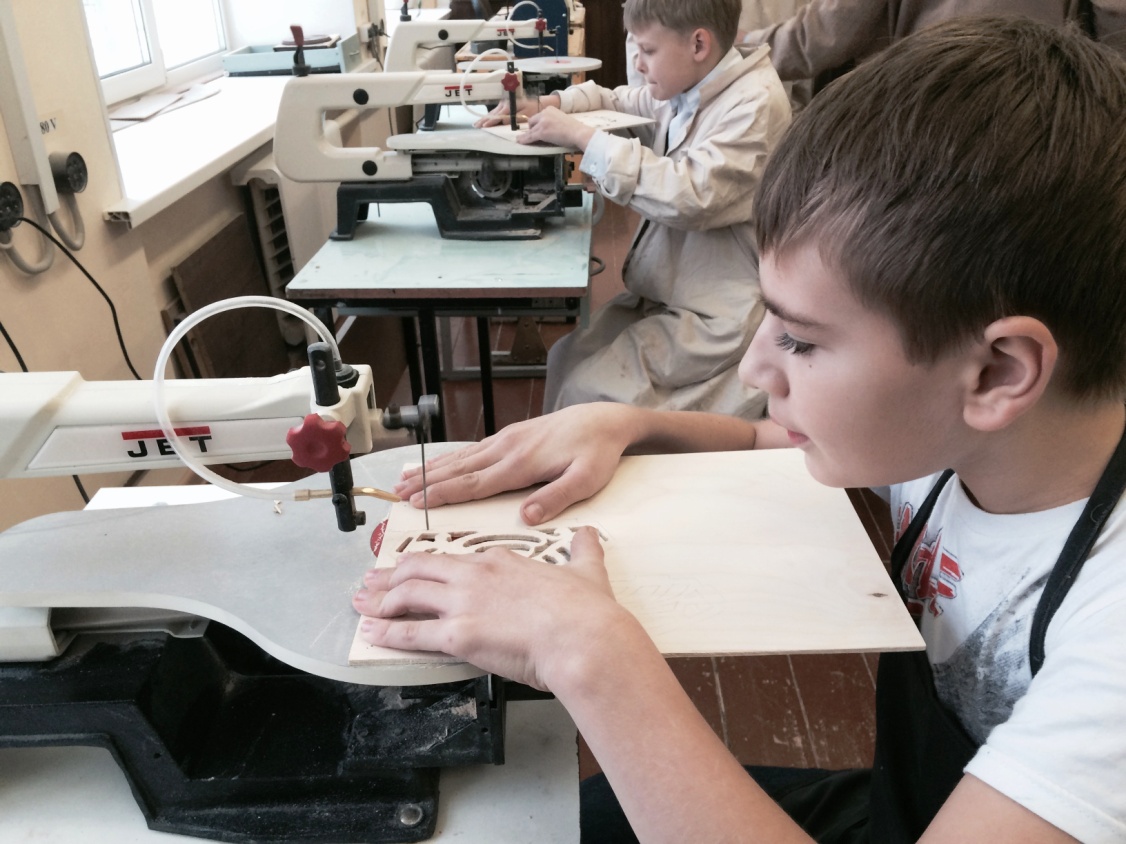 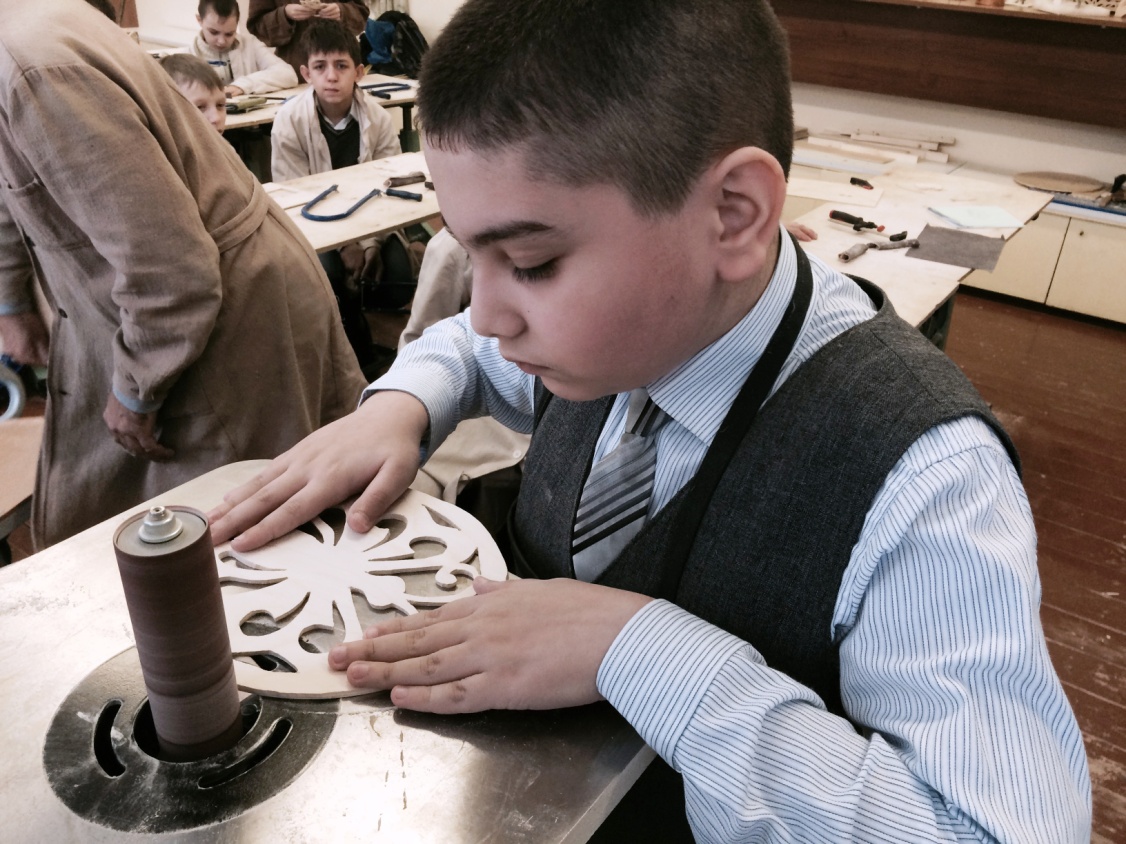 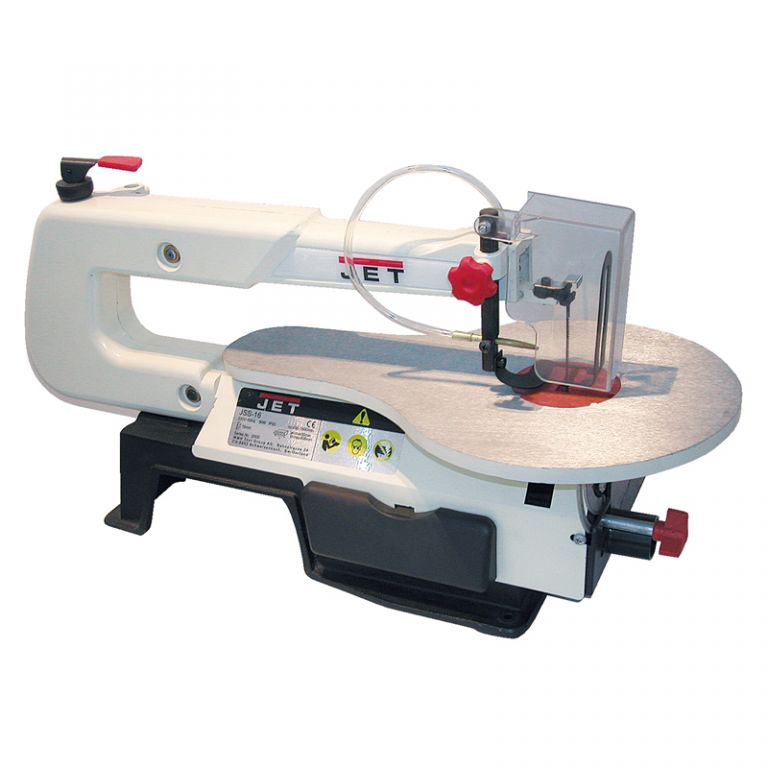 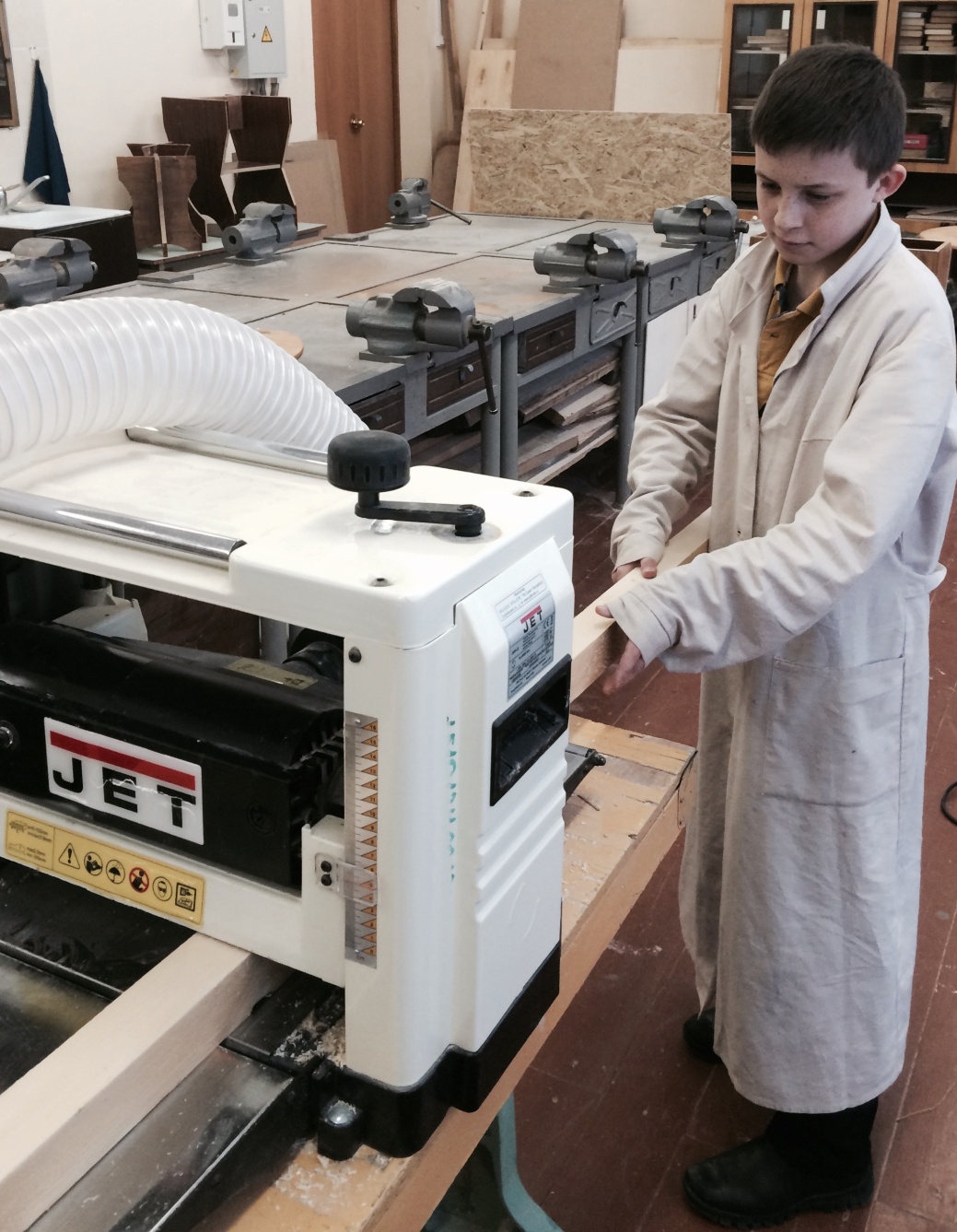 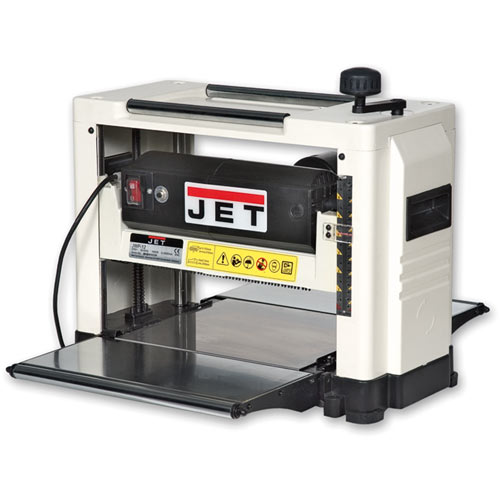 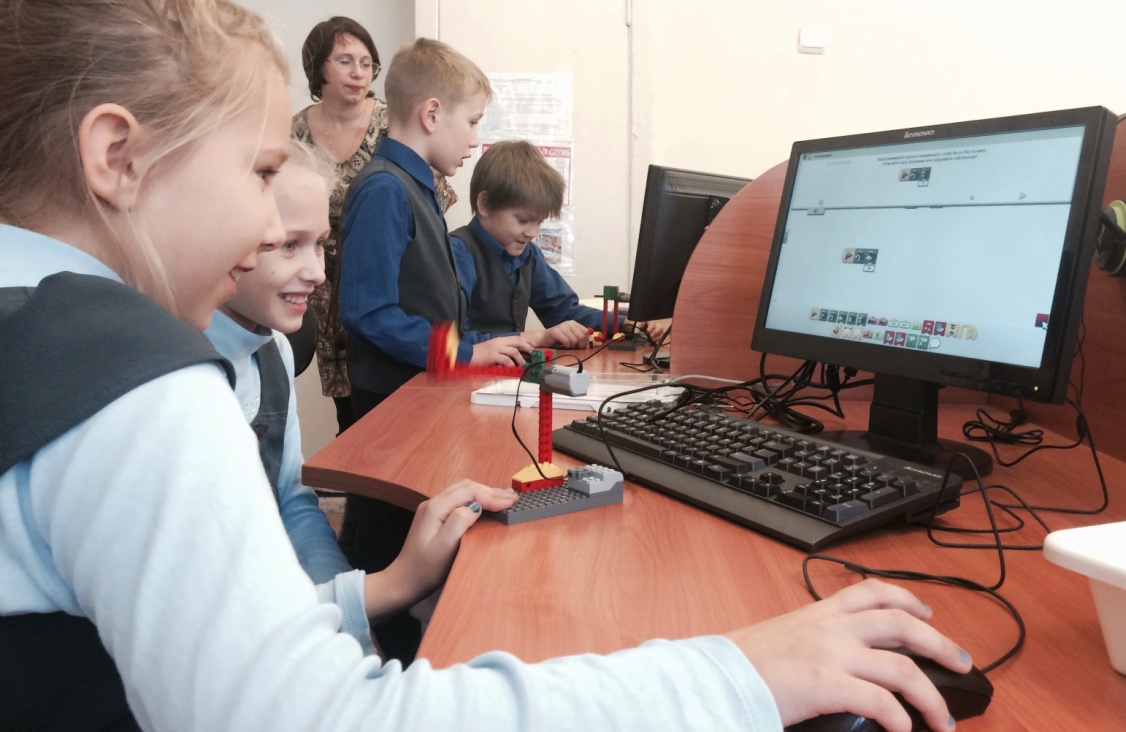 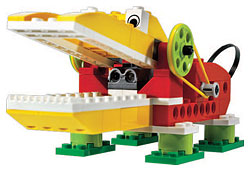 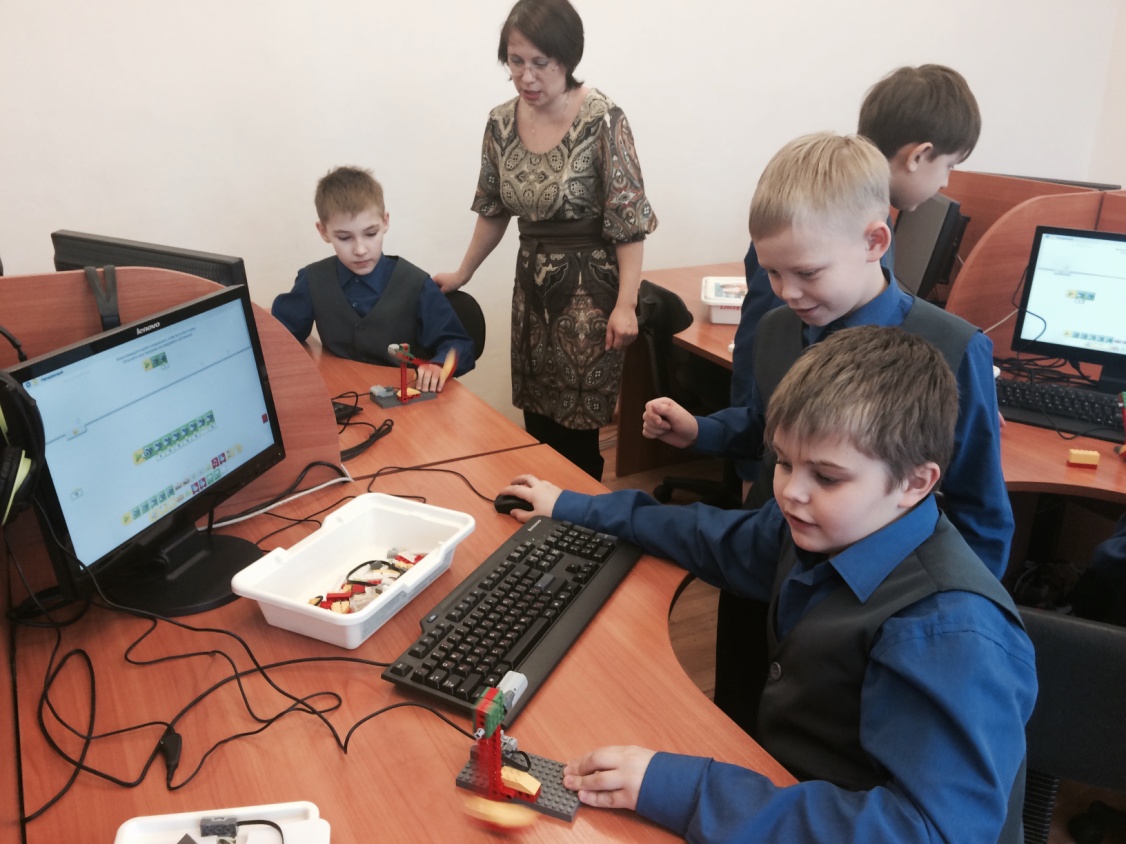 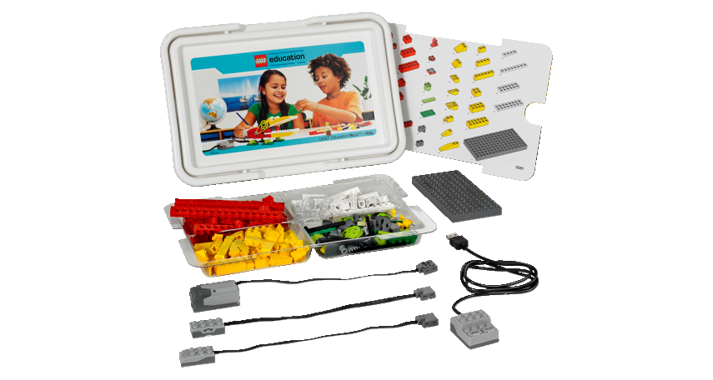 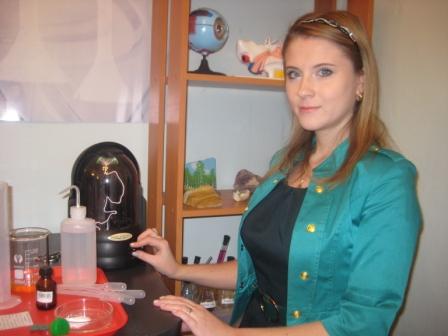 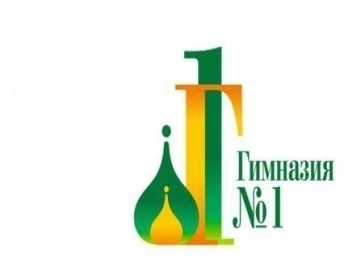 Гимназия №1 - открытая сетевая школа
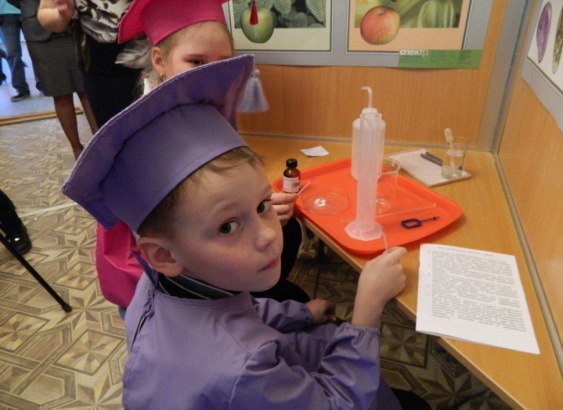 краевой центр по подготовке педагогических кадров работе на современном технологическом оборудовании; 
сетевой проект с ДОУ 
сетевой проект «Абонемент интересных идей» в художественной школе-студии «Ультрамарин»
сетевой проект «Ты не один» с ОО «Луч»
сетевое образование с МАОУ «СОШ 17»
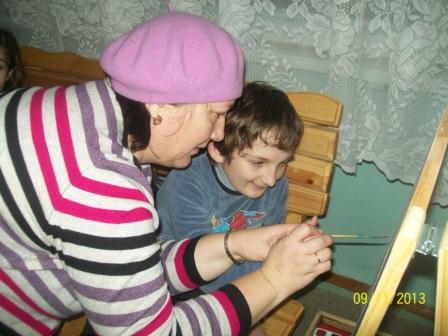 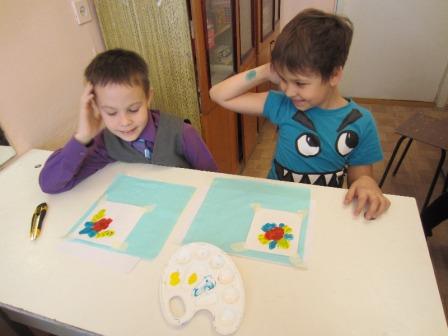 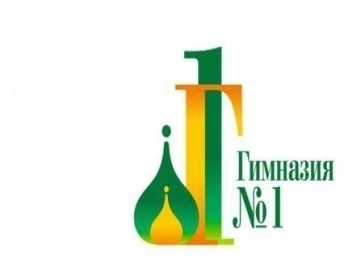 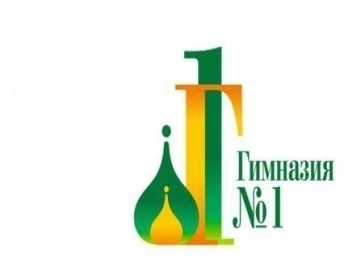 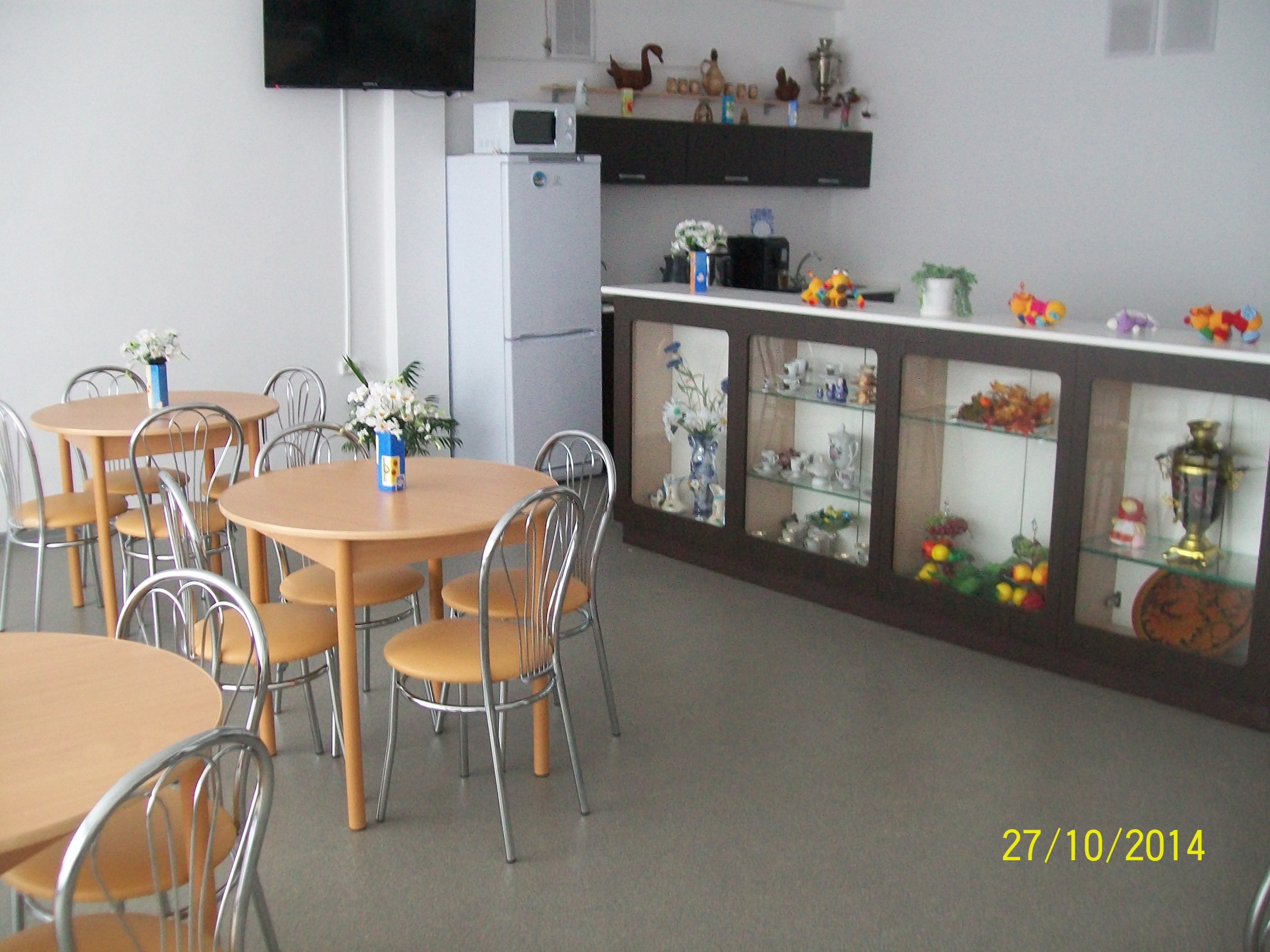 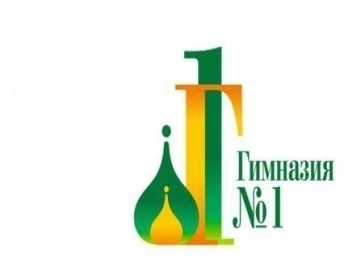 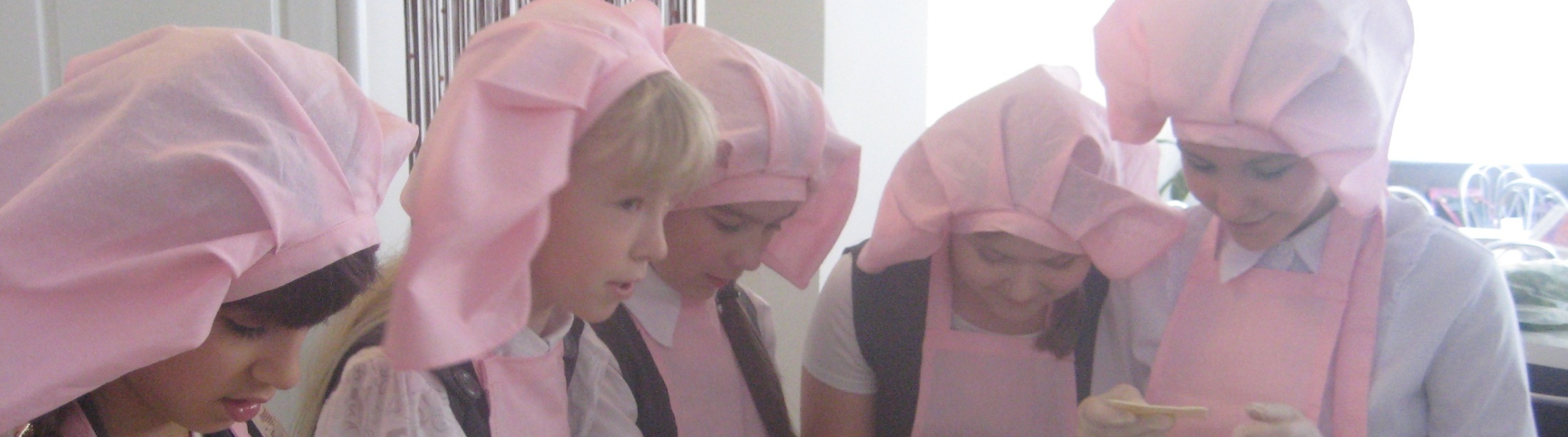 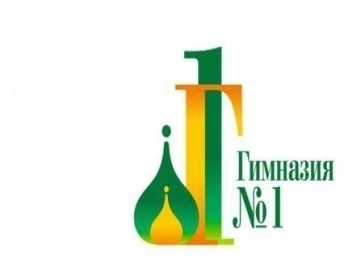 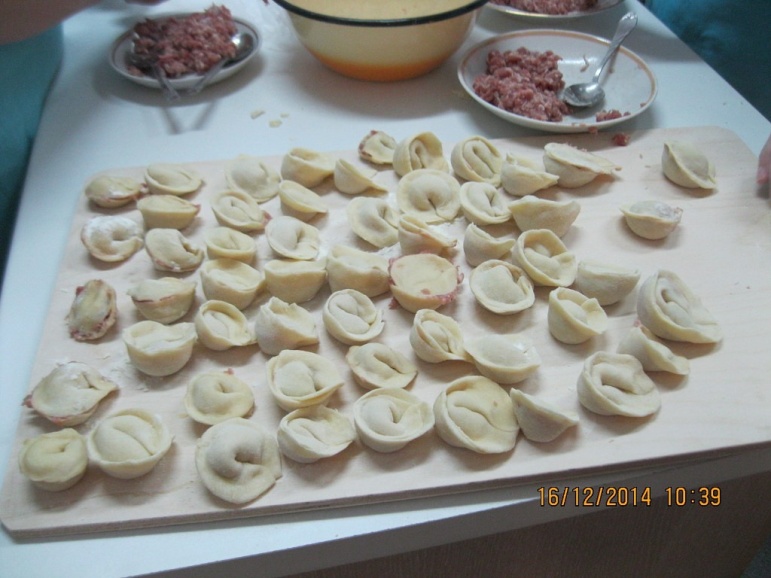 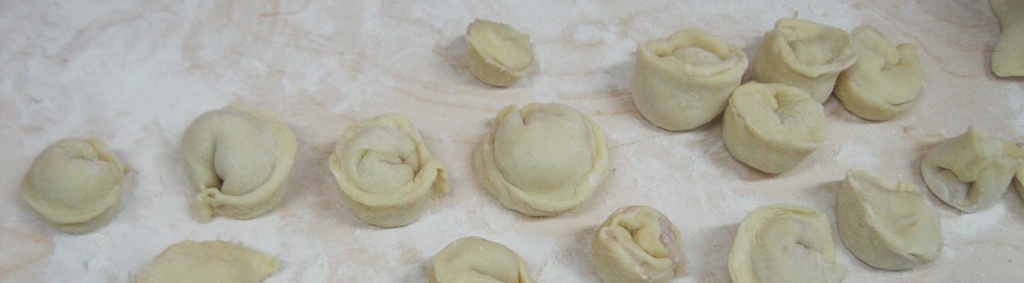 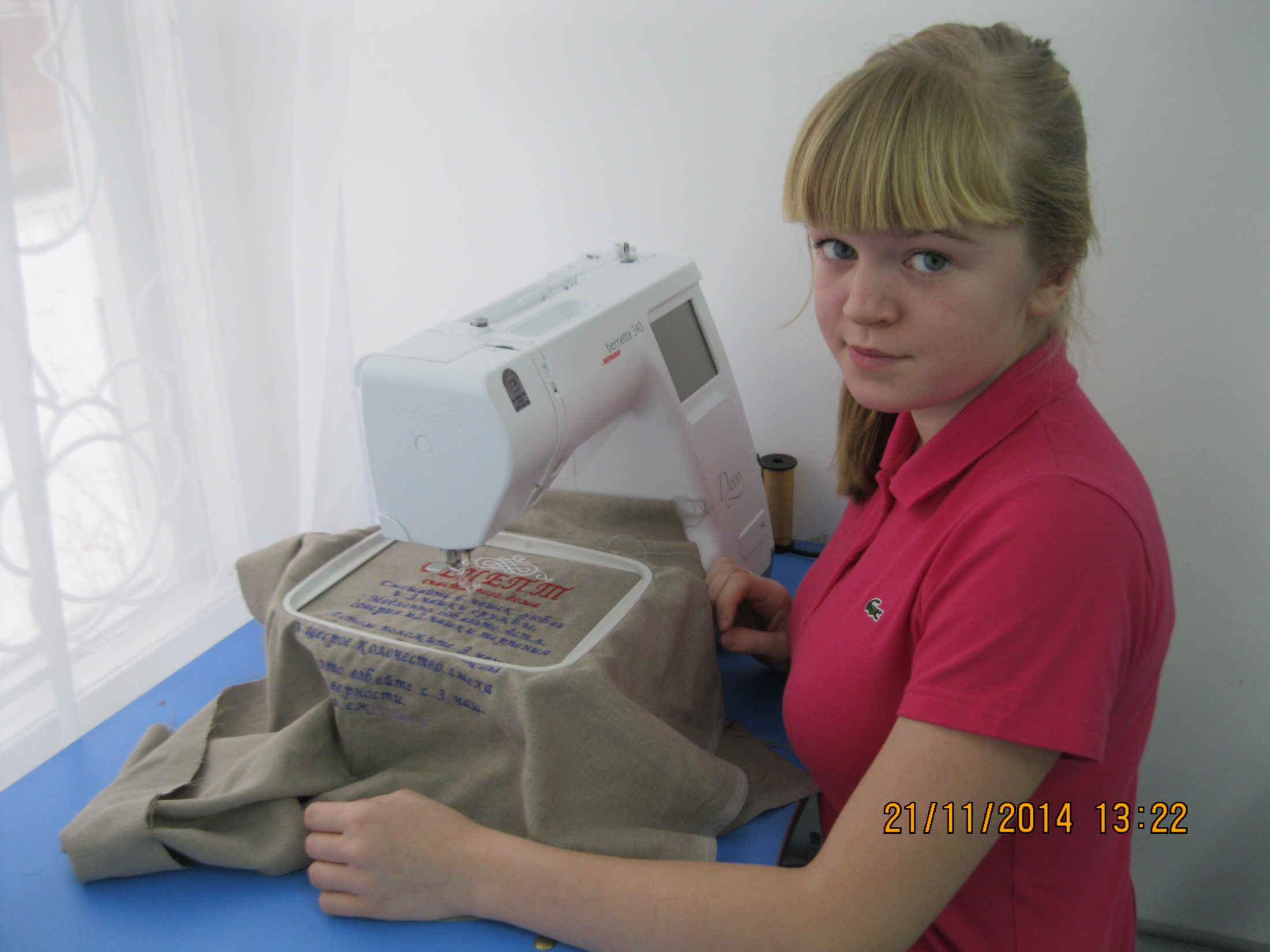 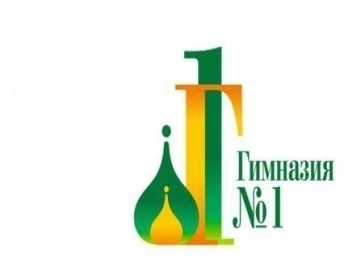 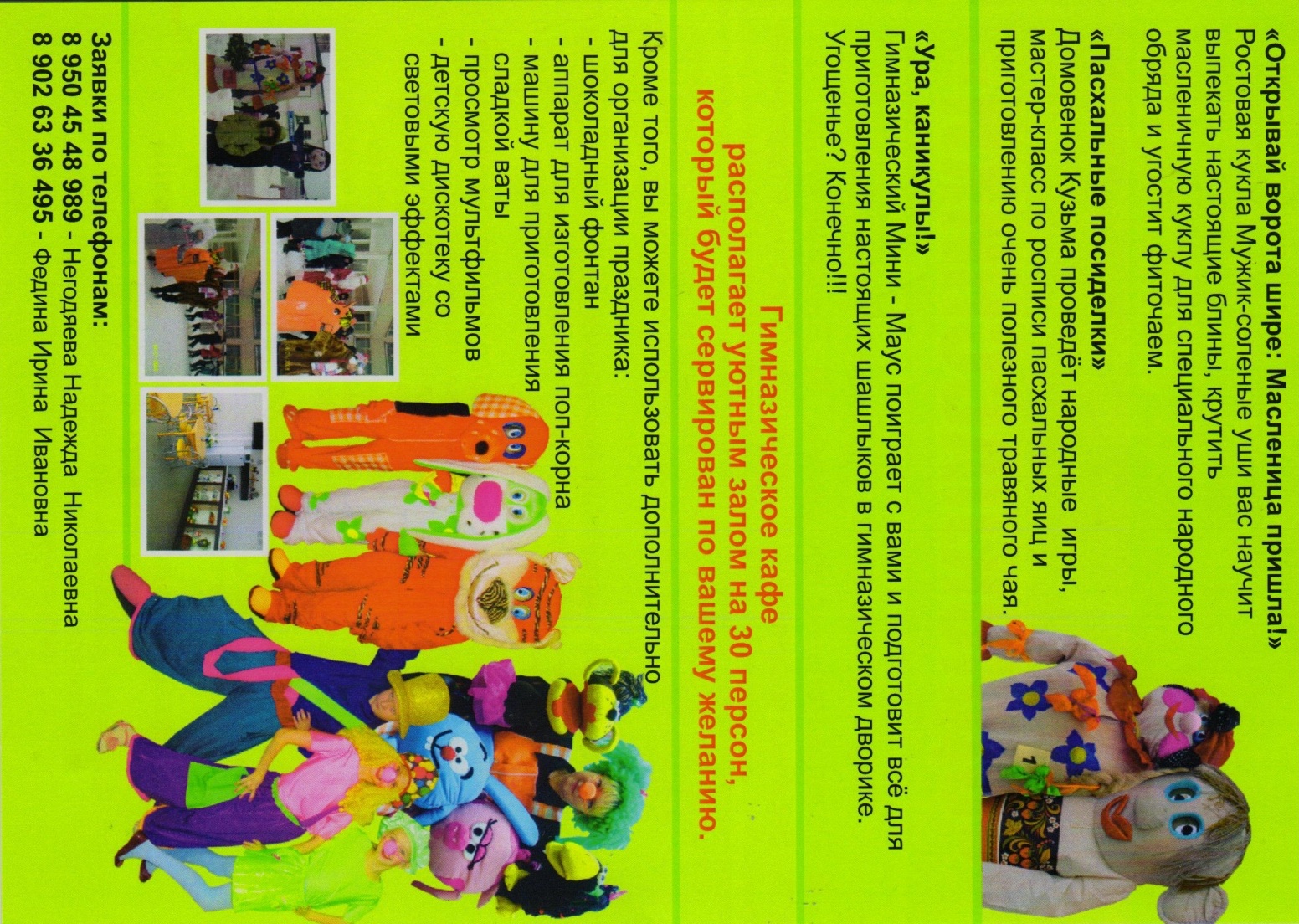 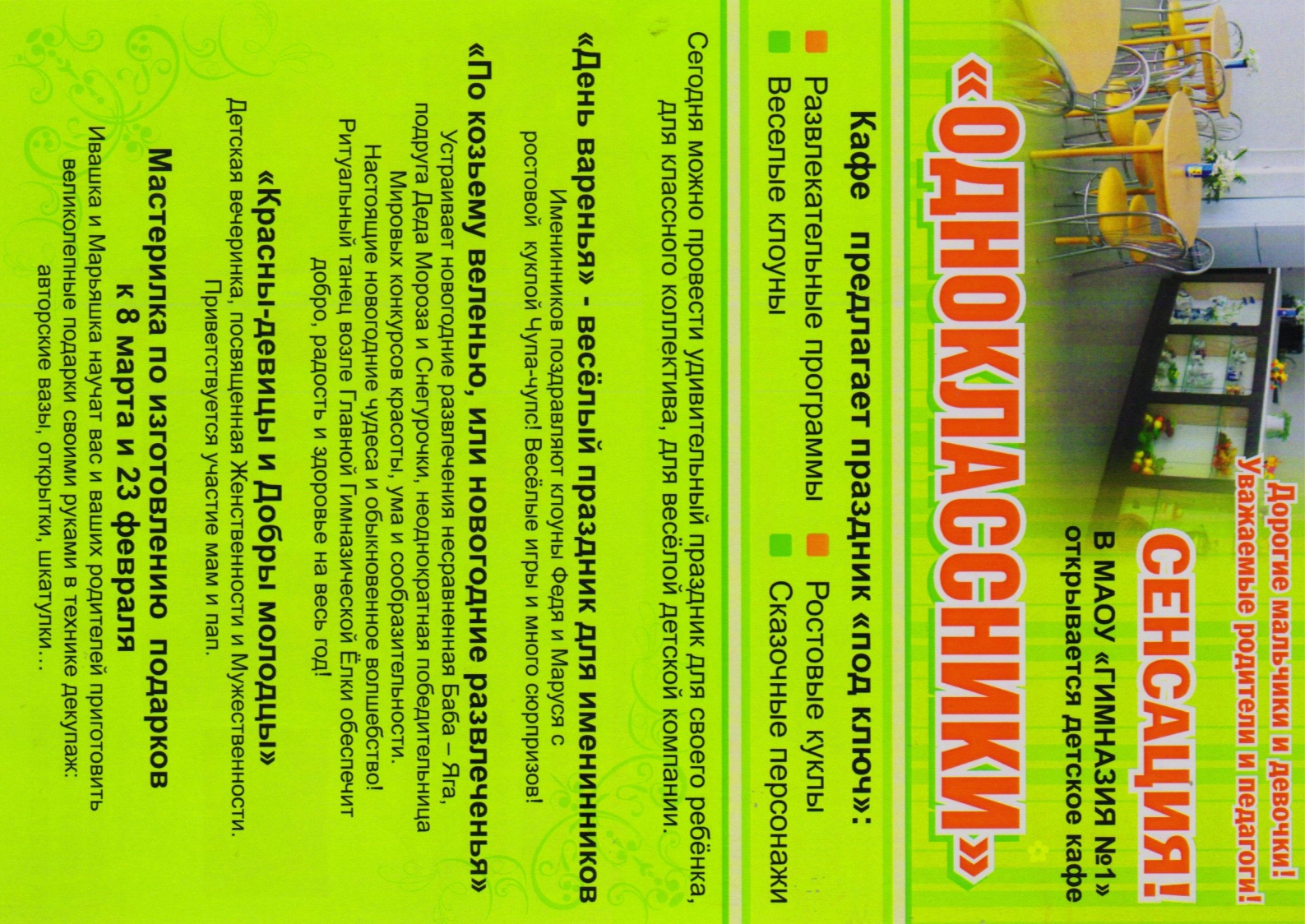